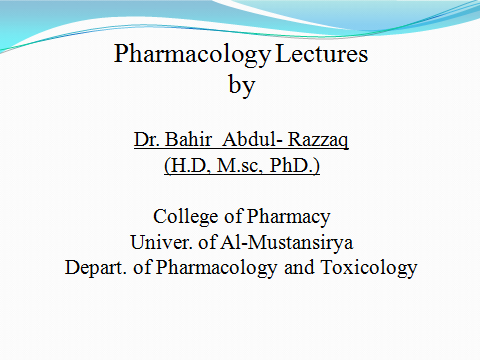 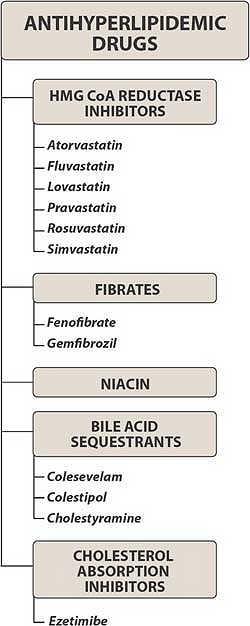 Lipoproteins   Macromolecular complexes in the blood that transport lipids 

Apolipoproteins   Proteins on the surface of lipoproteins; they play critical roles in the regulation of lipoprotein metabolism and uptake into cells
 
Low-density lipoprotein (LDL)   Cholesterol-rich lipoprotein whose regulated uptake by hepatocytes and other cells requires functional LDL receptors; an elevated LDL concentration is associated with atherosclerosis 

High-density lipoprotein (HDL)   Cholesterol-rich lipoprotein that transports cholesterol from the tissues to the liver; a low concentration is associated with atherosclerosis 

Very-low-density lipoprotein (VLDL)   Triglyceride- and cholesterol-rich lipoprotein secreted by the liver that transports triglycerides to the periphery; precursor of LDL 

HMG-CoA reductase   3-Hydroxy-3-methylglutaryl-coenzyme A reductase; the enzyme that catalyzes the rate-limiting step in cholesterol biosynthesis 

Lipoprotein lipase (LPL)   An enzyme found primarily on the surface of endothelial cells that releases free fatty acids from triglycerides in lipoproteins; the free fatty acids are taken up into cells
 
Proliferator-activated receptor-alpha (PPAR-)   Member of a family of nuclear transcription regulators that participate in the regulation of metabolic processes; target of the fibrate drugs
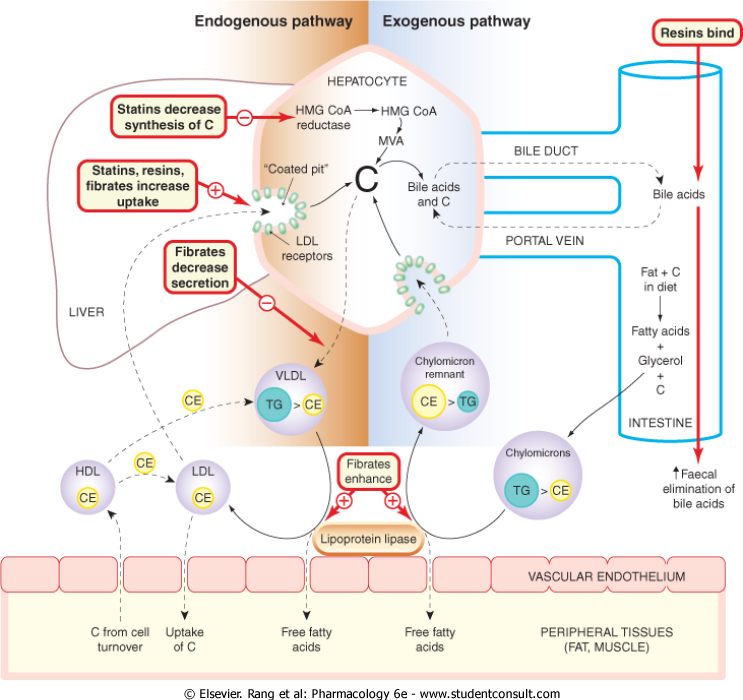 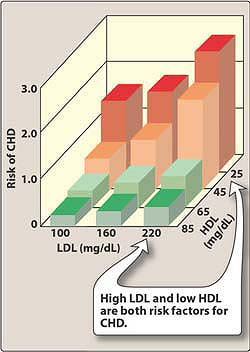 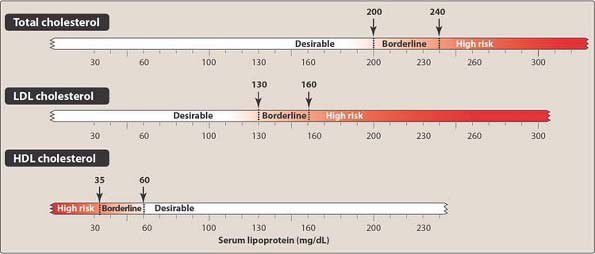 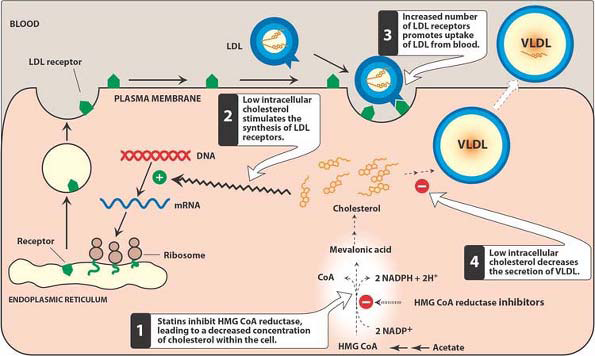 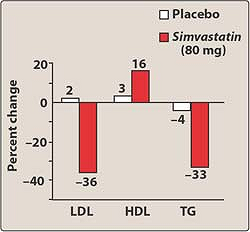 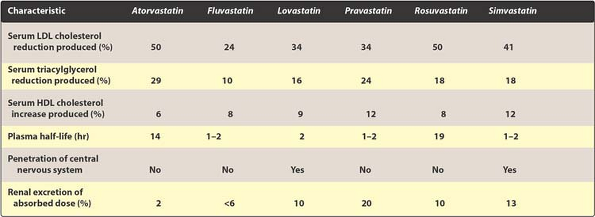 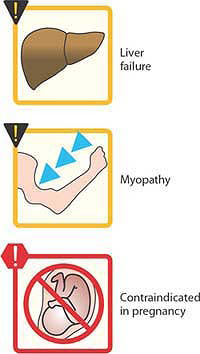 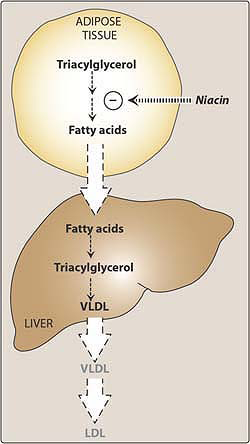 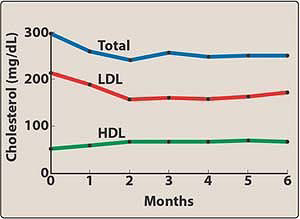 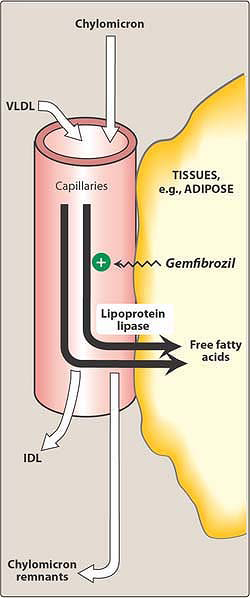 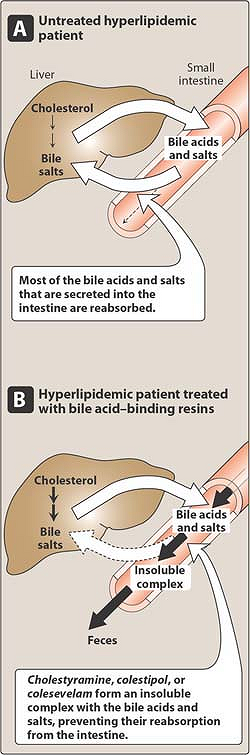 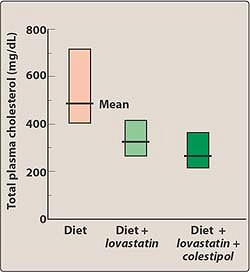 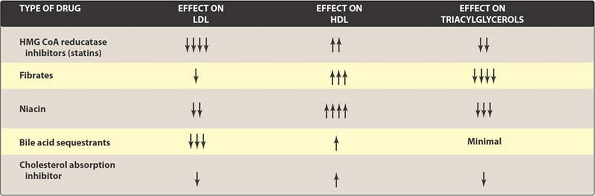 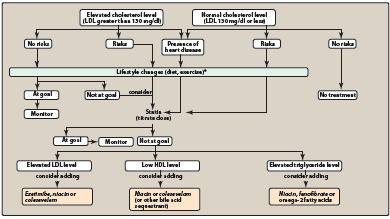 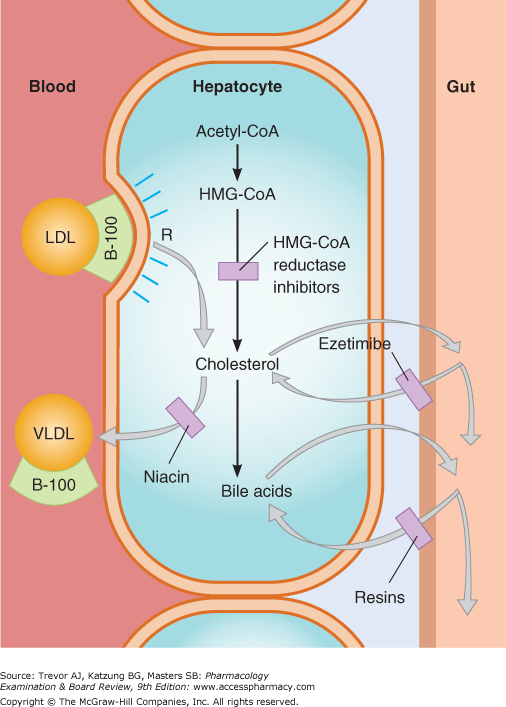 Checklist
When you complete this chapter, you should be able to:
       Describe the proposed role of lipoproteins in the formation of atherosclerotic plaques.
       Describe the dietary management of hyperlipidemia.
       List the 5 main classes of drugs used to treat hyperlipidemia. For each, describe the mechanism of action, effects on serum lipid concentrations, and adverse effects.
       On the basis of a set of baseline serum lipid values, propose a rational drug treatment regimen.
       Argue the merits of combined drug therapy for some diseases, and list 3 rational drug combinations.
Which one of the following drugs causes a decrease in liver triacylglycerol synthesis by limiting available
free fatty acids needed as building blocks for this pathway?
A. Niacin.
B. Fenofibrate.
C. Cholestyramine.
D. Gemfibrozil.
E. Lovastatin.